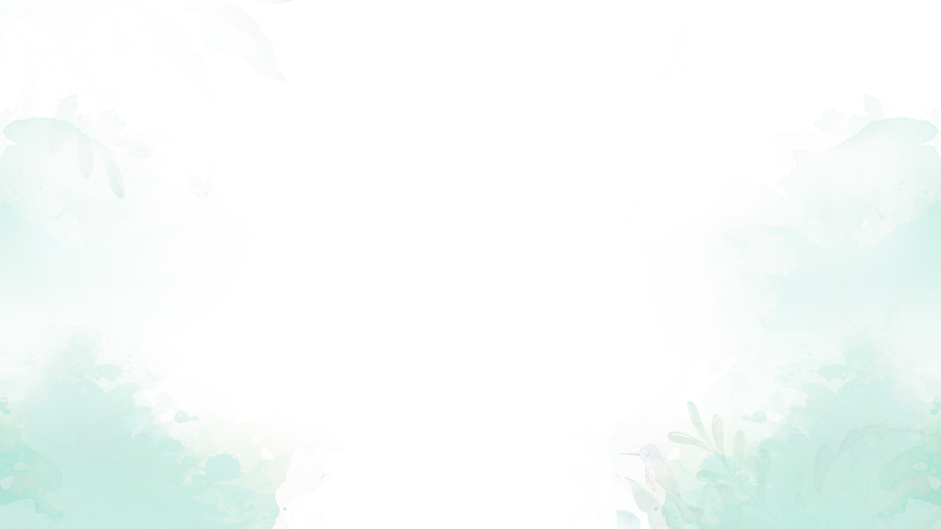 清新夏季PPT模板
FLYING DREAMS PPT TEMPLATES
通用工作总结计划汇报ＰＰＴ模版
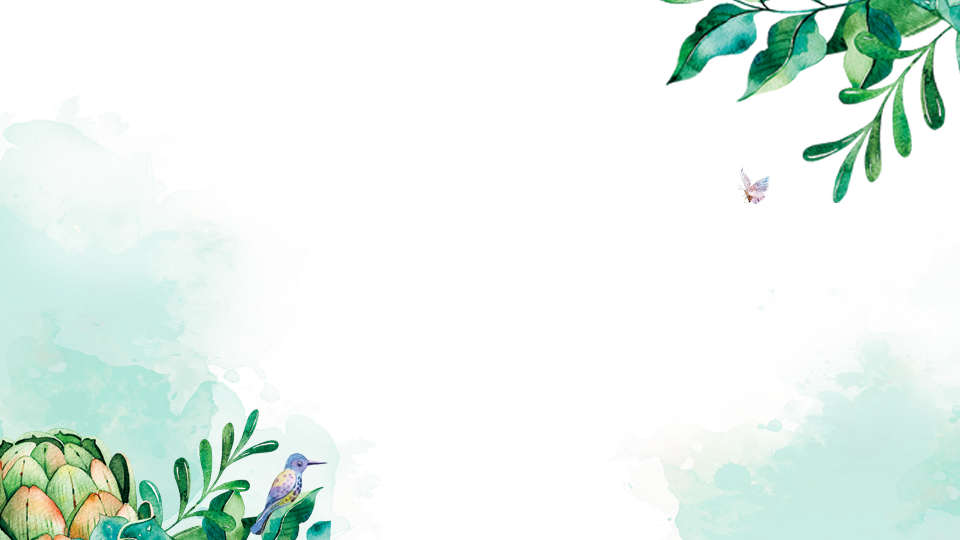 目 录
请在这输入标题
1
ANHUI ZHI XING
请在这输入标题
2
ZHOU ZHUANG,LAI GUO WEI CENG LI KAI
请在这输入标题
3
CITYWALKS XUN MENG QING DAO
请在这输入标题
4
JIE DU XIANG XI
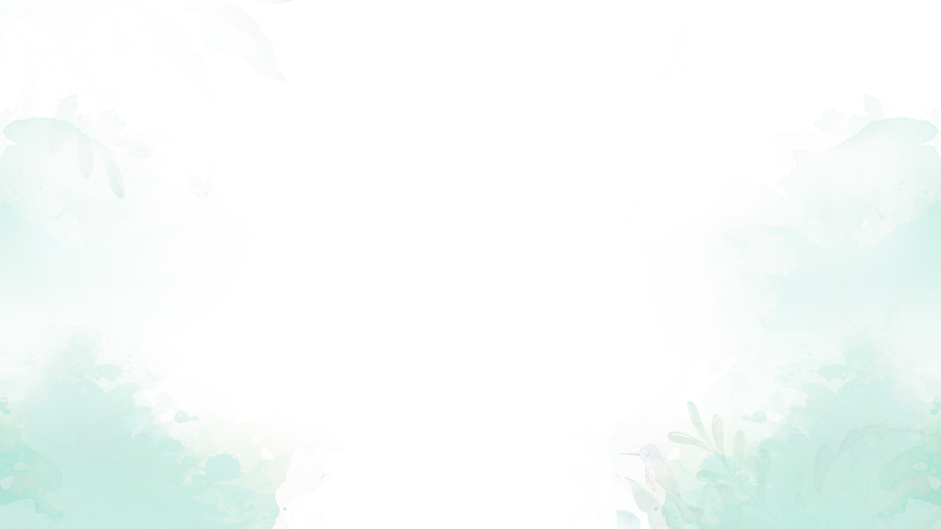 01
请在这输入标题
ANHUI ZHI XING
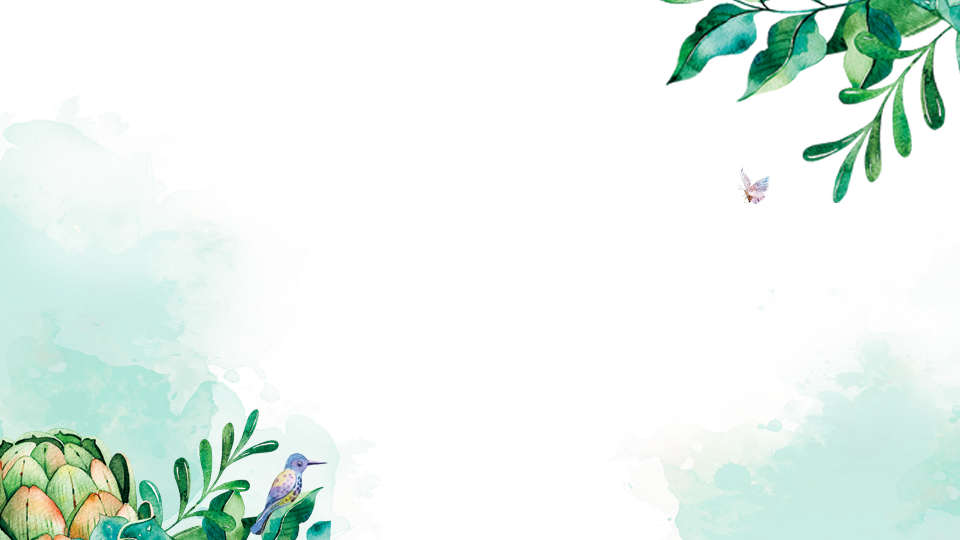 请在这输入标题内容文字
标题文本预设
标题文本预设
标题文本预设
标题文本预设
此部分内容作为文字排版占位显示（建议使用主题字体）
此部分内容作为文字排版占位显示（建议使用主题字体）
此部分内容作为文字排版占位显示（建议使用主题字体）
此部分内容作为文字排版占位显示（建议使用主题字体）
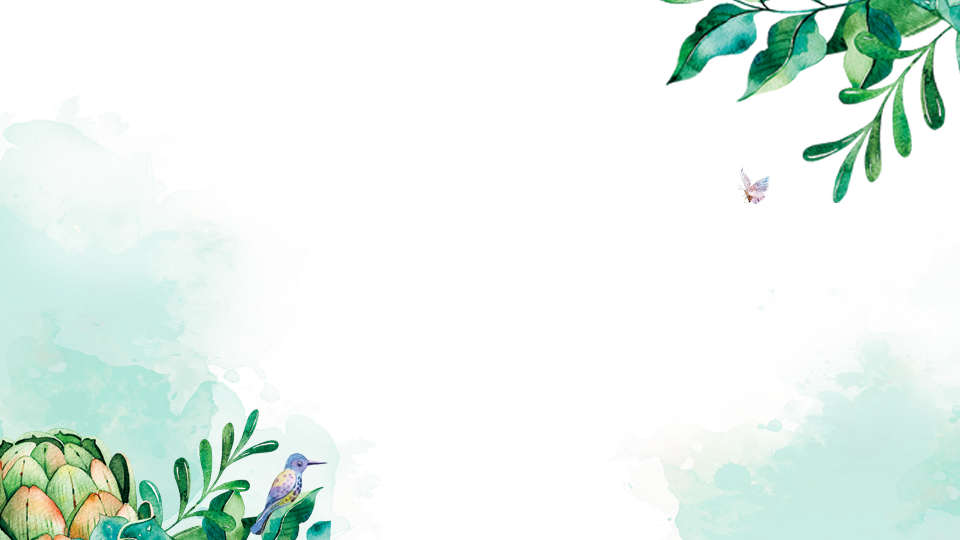 请在这输入标题内容文字
01
01
标题文本预设
此部分内容作为文字排版占位显示（建议使用主题字体）
此部分内容作为文字排版占位显示（建议使用主题字体）
此部分内容作为文字排版占位显示 （建议使用主题字体）
02
02
此部分内容作为文字排版占位显示（建议使用主题字体）
此部分内容作为文字排版占位显示（建议使用主题字体）
标题文本预设
此部分内容作为文字排版占位显示 （建议使用主题字体）
03
03
此部分内容作为文字排版占位显示（建议使用主题字体）
此部分内容作为文字排版占位显示（建议使用主题字体）
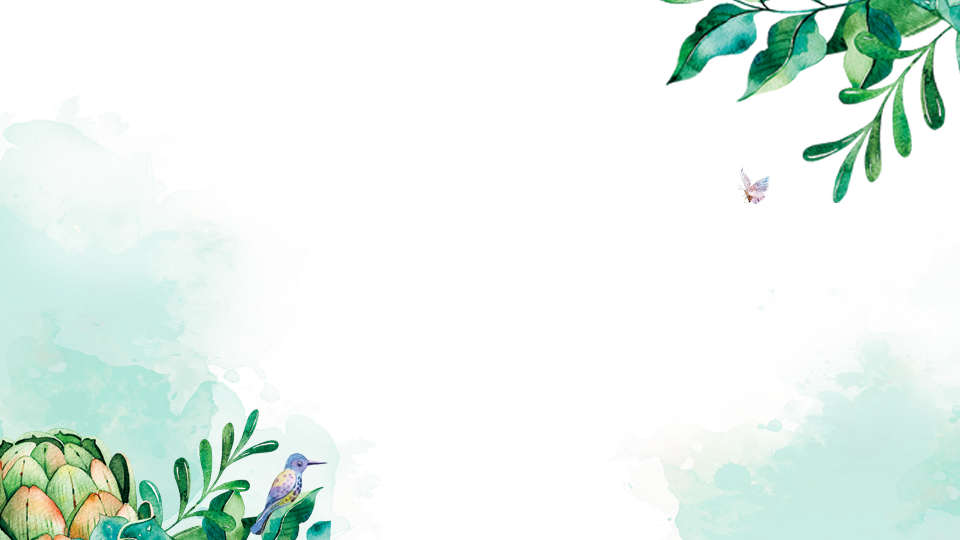 请在这输入标题内容文字
01
02
请在此处输入您的文本，或者复制您的文本粘贴到此处请在此处请在此处输入您的文本，或者复制您的文本粘贴请在此处输入您的文本，
请在此处输入您的文本，或者复制您的文本粘贴到此处请在此处请在此处输入您的文本，或者复制您的文本粘贴请在此处输入您的文本，
04
03
请在此处输入您的文本，或者复制您的文本粘贴到此处请在此处请在此处输入您的文本，或者复制您的文本粘贴请在此处输入您的文本，
请在此处输入您的文本，或者复制您的文本粘贴到此处请在此处请在此处输入您的文本，或者复制您的文本粘贴请在此处输入您的文本，
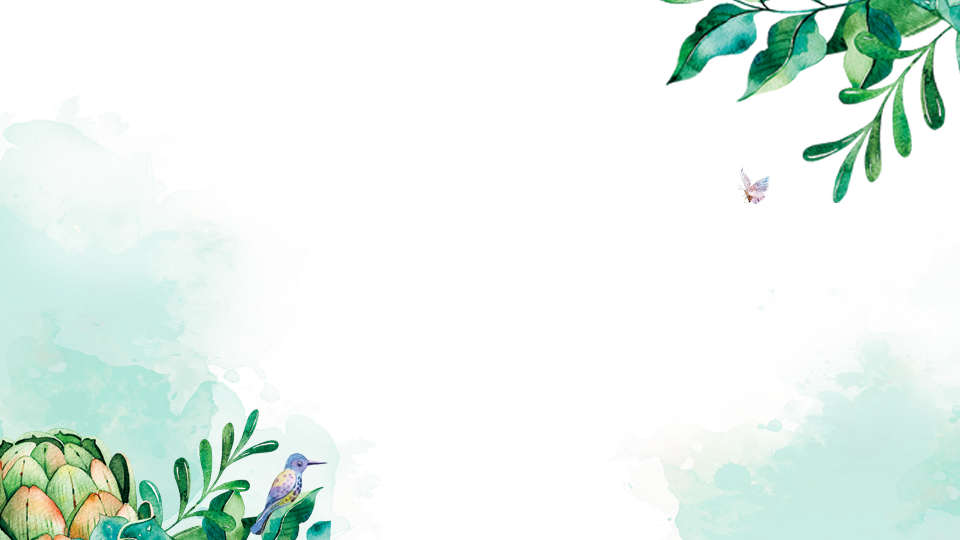 请在这输入标题内容文字
40%
50%
30%
此处添加详细文本描述，建议与标题相关并符合整体语言风格
此处添加详细文本描述，建议与标题相关并符合整体语言风格
此处添加详细文本描述，建议与标题相关并符合整体语言风格
单击此处添加副标题或详细文本描述 
单击此处添加副标题或详细文本描述 
单击此处添加副标题或详细文本描述
单击此处添加副标题或详细文本描述 
单击此处添加副标题或详细文本描述 
单击此处添加副标题或详细文本描述
单击此处添加副标题或详细文本描述 
单击此处添加副标题或详细文本描述 
单击此处添加副标题或详细文本描述
此处添加详细文本描述，建议与标题相关并符合整体语言风格，语言描述尽量简洁生动。尽量将每页幻灯片的字数控制在200字以内，据统计每页幻灯片的最好控制在5分钟之内。此处添加详细文本描述，建议与标题相关并符合整体语言风格，语言描述尽量简洁生动。尽量将每页幻灯片的字数控制在200字以内，据统计每页幻灯片的最好控制在5分钟之内。
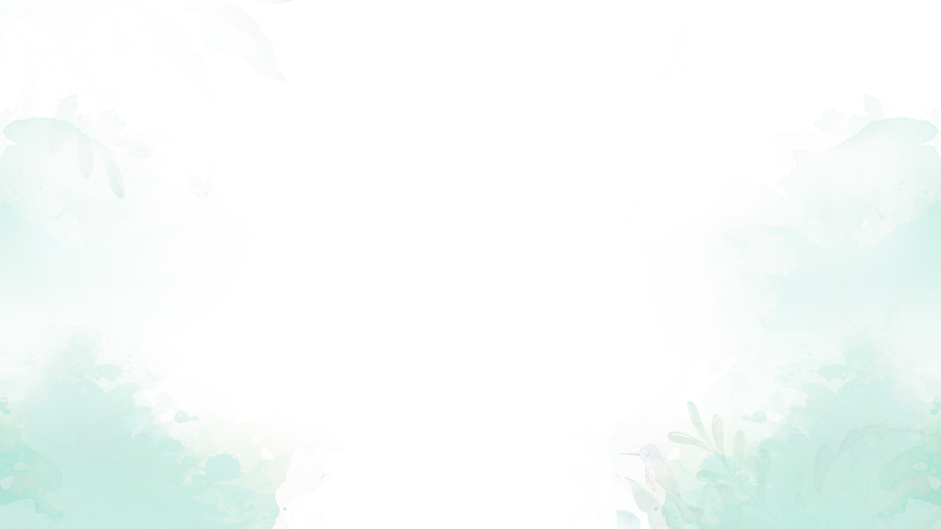 02
请在这输入标题
ANHUI ZHI XING
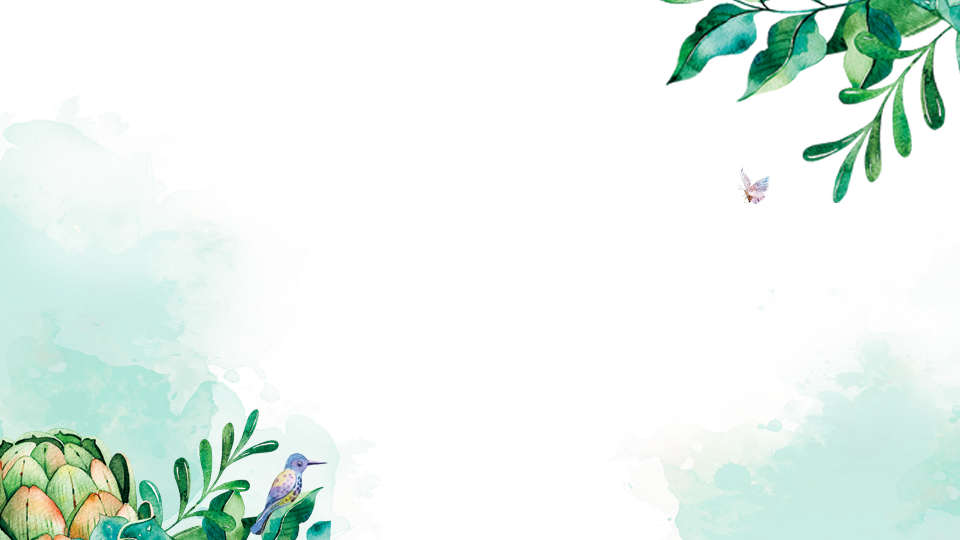 请在这输入标题内容文字
B
添加标题
A
添加标题
您的内容打在这里，或者通过复制您的文本后。
您的内容打在这里，或者通过复制您的文本后。
点击添加标题
您的内容打在这里，或者通过复制您的文本后，在此框中选择粘贴，并选择只保留文字。您的内容打在这里，或者通过复制您的文本后，在此框中选择粘贴。您的内容打在这里，或者通过复制您的文本后，在此框中选择粘贴.
SWOT
C
D
添加标题
添加标题
您的内容打在这里，或者通过复制您的文本后。
您的内容打在这里，或者通过复制您的文本后。
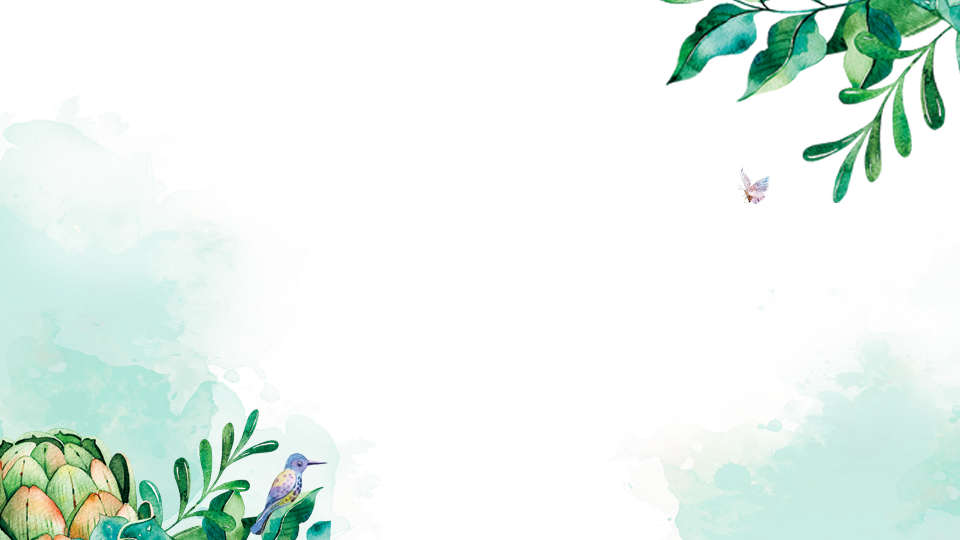 请在这输入标题内容文字
VS
2016
2017
70%
80%
1季度
90%
100%
2季度
40%
65%
3季度
90%
90%
4季度
90%
100%
全 年
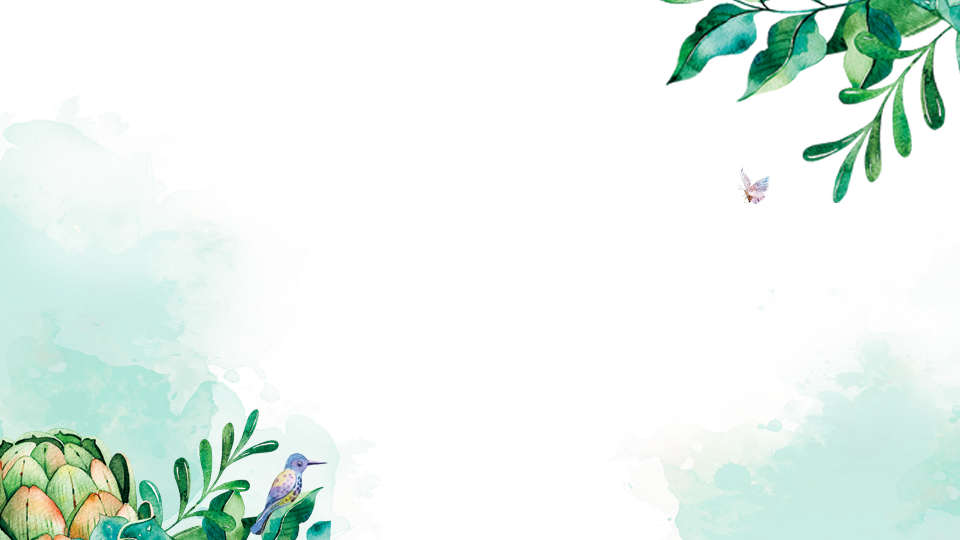 请在这输入标题内容文字
01
Application
02
Application
添加标题二
添加标题一
您的内容打在这里，或者通过复制您的文本后，在此框中选择粘贴，并选择只保留文字。
您的内容打在这里，或者通过复制您的文本后，在此框中选择粘贴，并选择只保留文字。
03
Application
04
Application
添加标题三
添加标题四
您的内容打在这里，或者通过复制您的文本后，在此框中选择粘贴，并选择只保留文字。
您的内容打在这里，或者通过复制您的文本后，在此框中选择粘贴，并选择只保留文字。
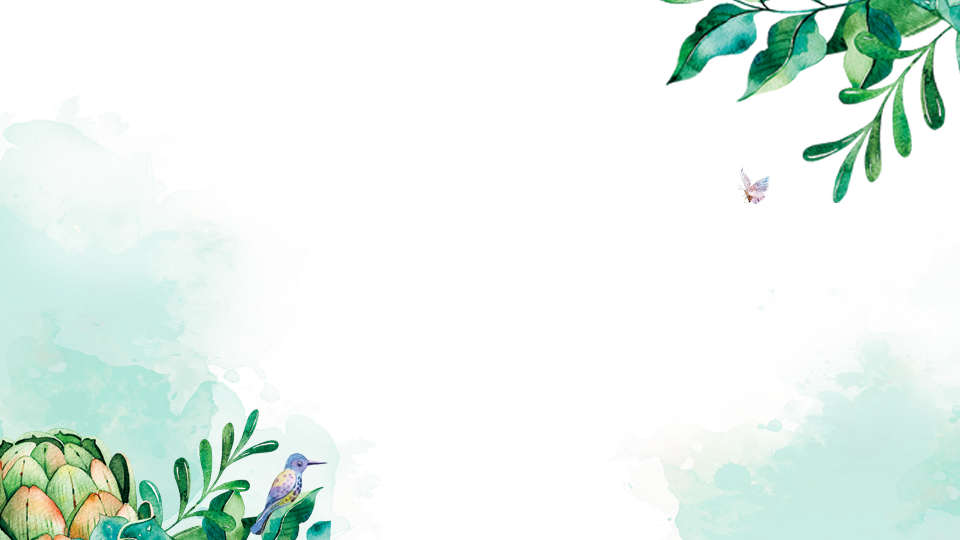 请在这输入标题内容文字
标题文本预设
标题文本预设
1
此部分内容作为文字排版占位显示（建议使用主题字体）
标题文本预设
2
标题文本预设
3
标题文本预设
标题文本预设
标题文本预设
标题文本预设
此部分内容作为文字排版占位显示（建议使用主题字体）
此部分内容作为文字排版占位显示（建议使用主题字体）
此部分内容作为文字排版占位显示（建议使用主题字体）
此部分内容作为文字排版占位显示（建议使用主题字体）
标题文本预设
4
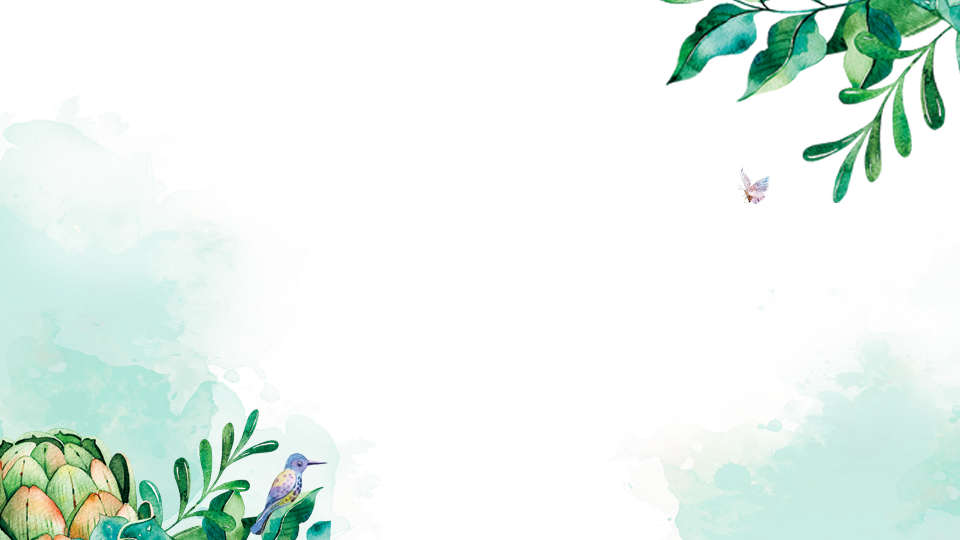 请在这输入标题内容文字
W
S
O
T
请在此处输入您的文本，或者复制您的文本粘贴到此处请在此处请在此处输入您的文本，或者复制您的文本粘贴请在此处输入您的文本，
请在此处输入您的文本，或者复制您的文本粘贴到此处请在此处请在此处输入您的文本，或者复制您的文本粘贴请在此处输入您的文本，
请在此处输入您的文本，或者复制您的文本粘贴到此处请在此处请在此处输入您的文本，或者复制您的文本粘贴请在此处输入您的文本，
请在此处输入您的文本，或者复制您的文本粘贴到此处请在此处请在此处输入您的文本，或者复制您的文本粘贴请在此处输入您的文本，
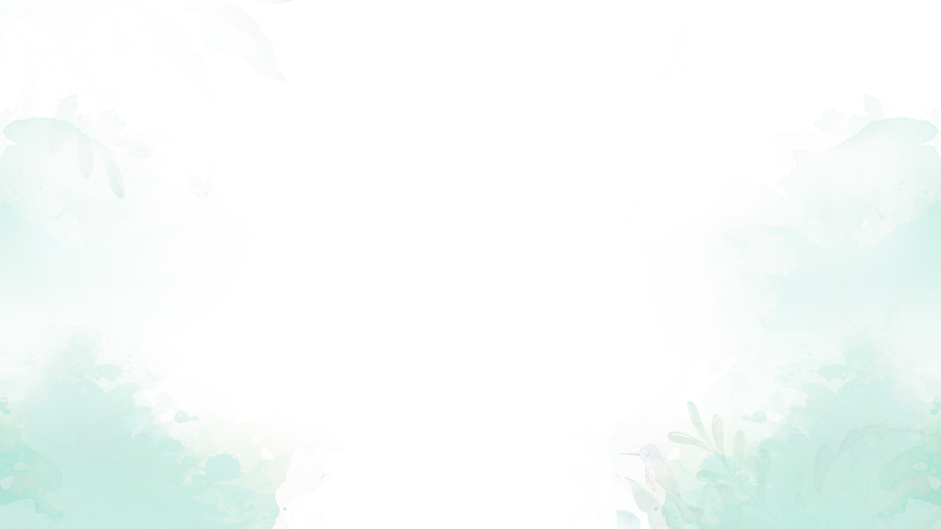 03
请在这输入标题
ANHUI ZHI XING
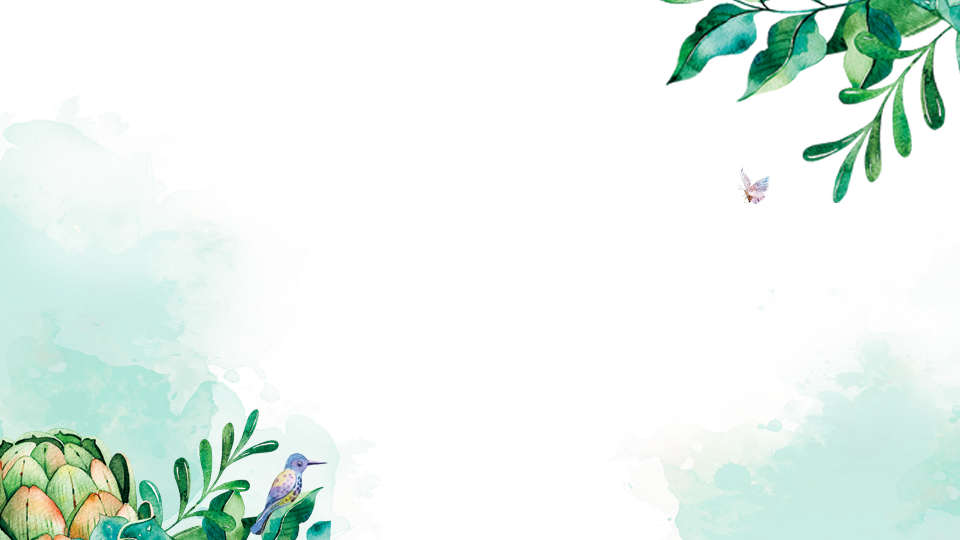 请在这输入标题内容文字
VS
请在此处输入您的文本，或者复制您的文本粘贴到此处请在此处请在此处输入您的文本，或者复制您的文本粘贴请在此处输入您的文本，
请在此处输入您的文本，或者复制您的文本粘贴到此处请在此处请在此处输入您的文本，或者复制您的文本粘贴请在此处输入您的文本，
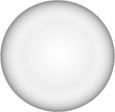 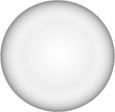 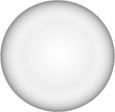 2
3
4
1
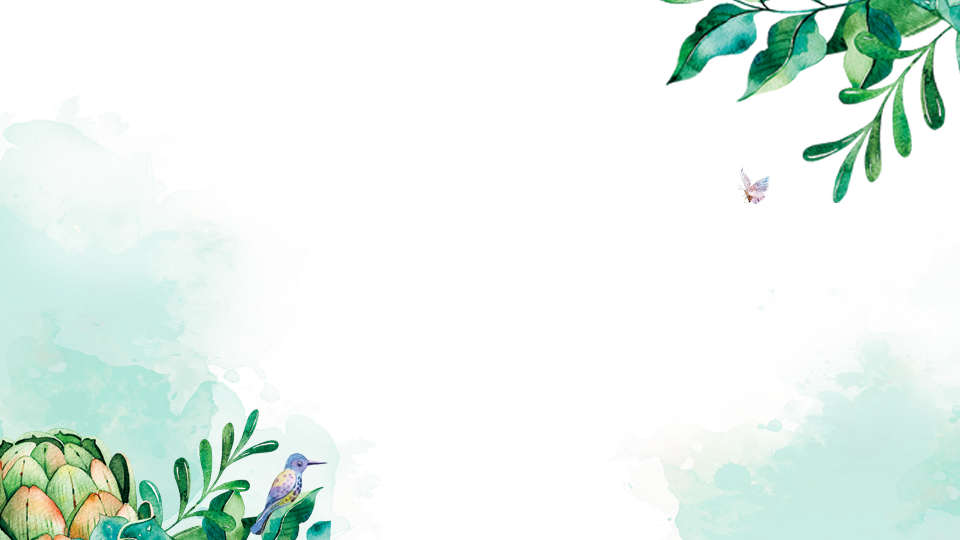 请在这输入标题内容文字
添加内容
单击此处添加
段落文字内容
单击此处添加
段落文字内容
单击此处添加
段落文字内容
单击添加标题
单击此处添加您的段落文本，单击此处添加您的段落文本，单击此处添加您的段落文本，单击此处添加您的段落文本。
单击此处添加
段落文字内容
2014
2015
2016
2017
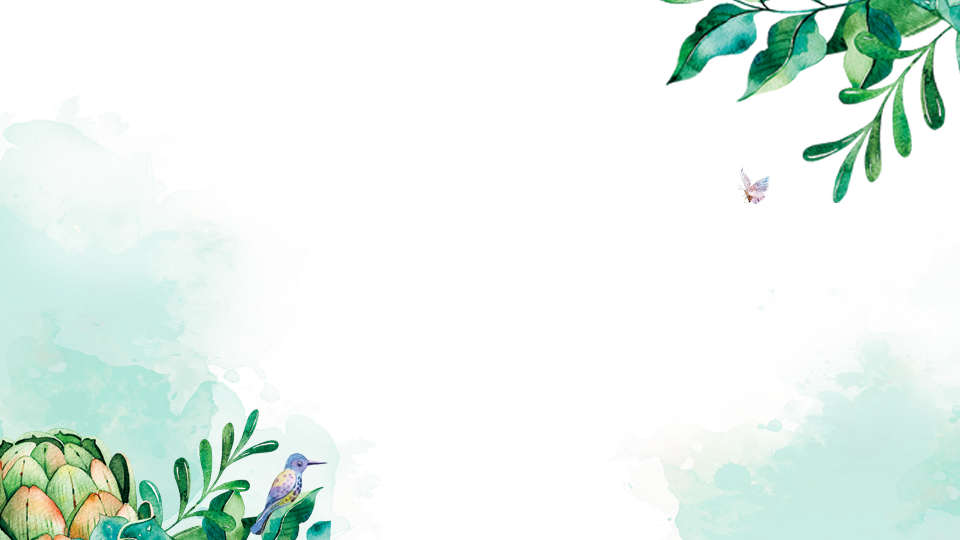 请在这输入标题内容文字
这里根据您的需要输入介绍文本，这里根据您的需要输入介绍文本，这里根据您的需要输入介绍文本。
这里根据您的需要输入介绍文本，这里根据您的需要输入介绍文本，这里根据您的需要输入介绍文本。
标题
标题
标题
标题
这里根据您的需要输入介绍文本，这里根据您的需要输入介绍文本，这里根据您的需要输入介绍文本。
这里根据您的需要输入介绍文本，这里根据您的需要输入介绍文本，这里根据您的需要输入介绍文本。
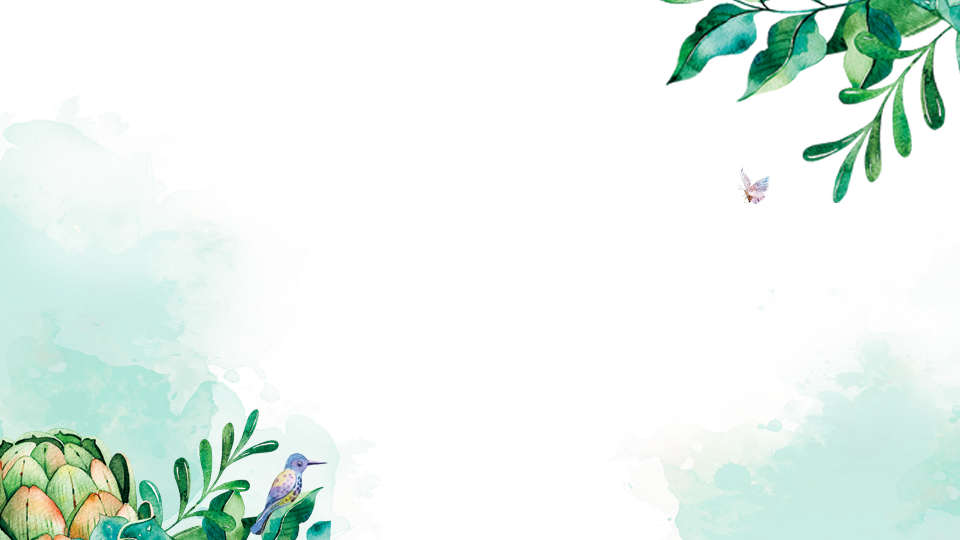 请在这输入标题内容文字
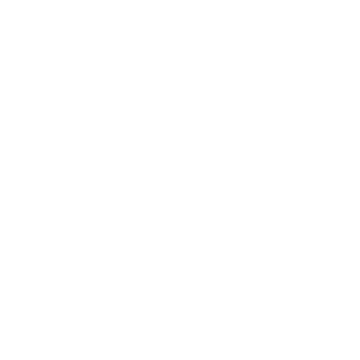 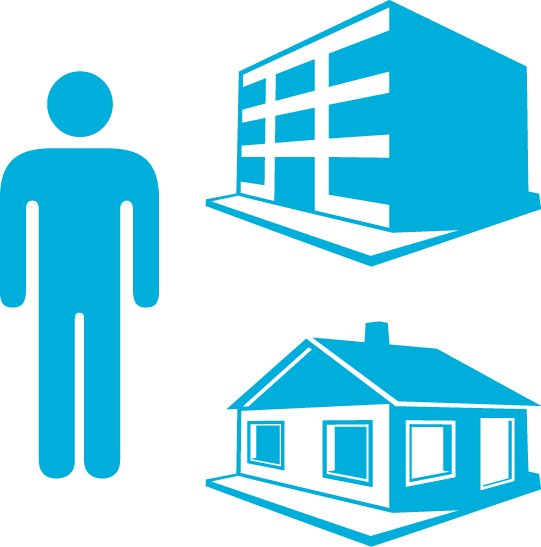 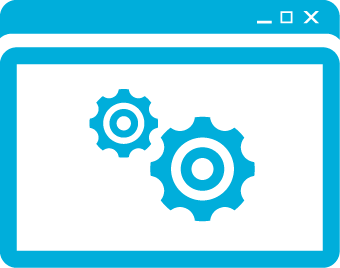 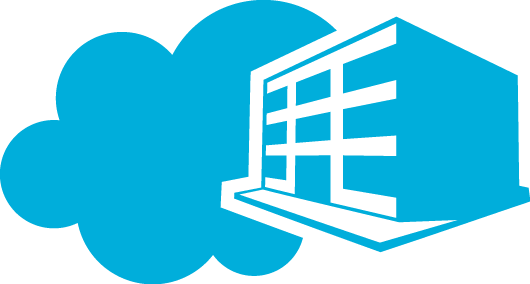 单击添加标题

单击此处添加文本
单击此处添加文本
单击此处添加文本
单击添加标题

单击此处添加文本
单击此处添加文本
单击此处添加文本
单击添加标题

单击此处添加文本
单击此处添加文本
单击此处添加文本
单击添加标题

单击此处添加文本
单击此处添加文本
单击此处添加文本
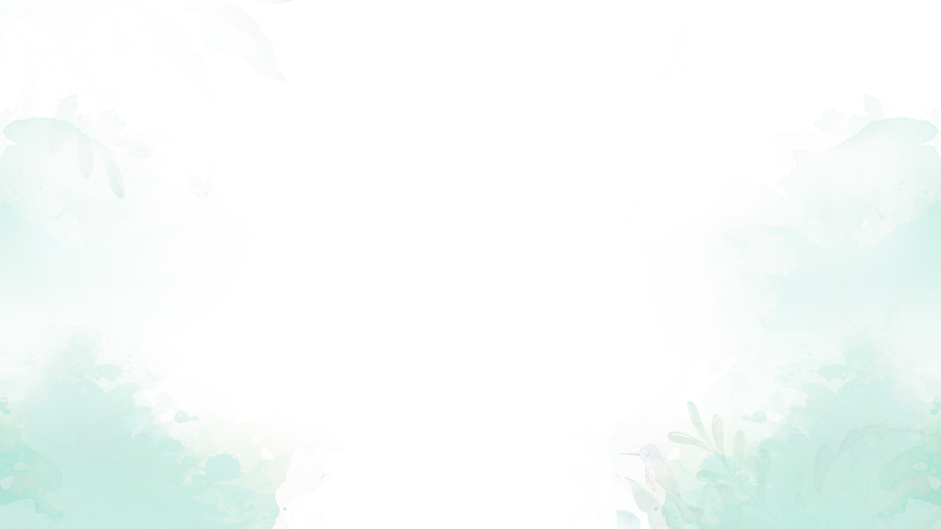 04
请在这输入标题
ANHUI ZHI XING
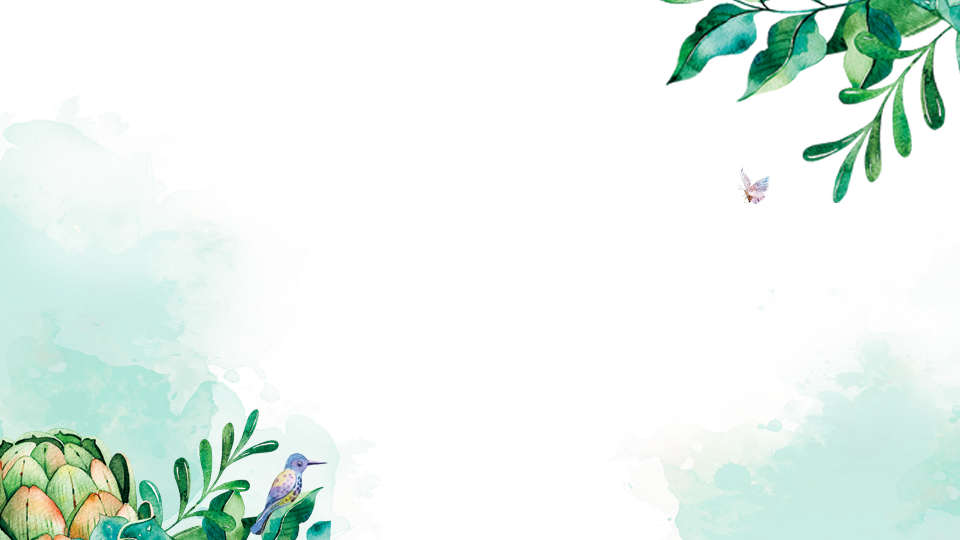 请在这输入标题内容文字
这里填写标题
这里填写标题
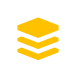 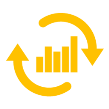 您的内容打在这里，或者通过复制您的文本后，在此框中选择粘贴
您的内容打在这里，或者通过复制您的文本后，在此框中选择粘贴
这里填写标题
这里填写标题
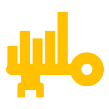 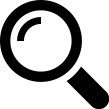 您的内容打在这里，或者通过复制您的文本后，在此框中选择粘贴
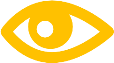 您的内容打在这里，或者通过复制您的文本后，在此框中选择粘贴
这里填写标题
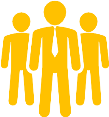 这里填写标题
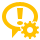 您的内容打在这里，或者通过复制您的文本后，在此框中选择粘贴
您的内容打在这里，或者通过复制您的文本后，在此框中选择粘贴
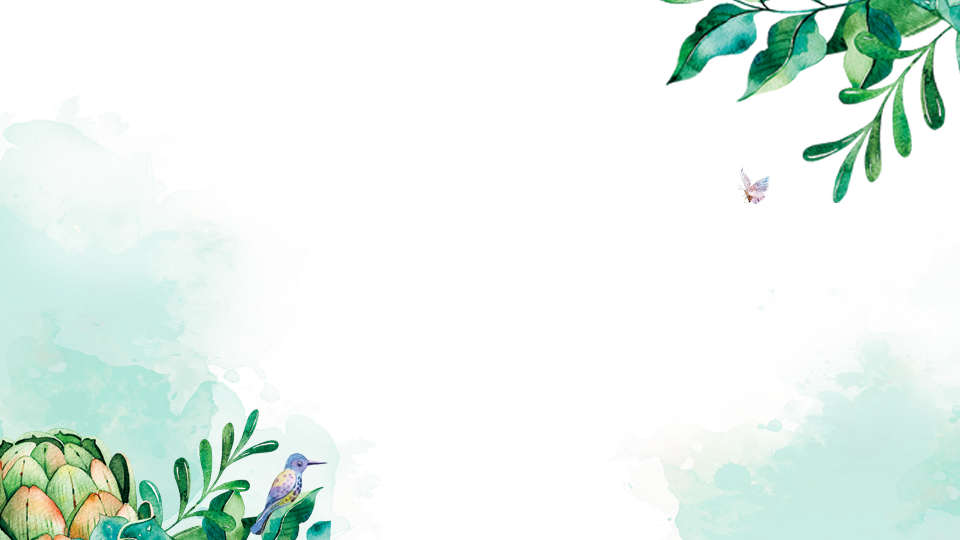 请在这输入标题内容文字
您的内容打在这里，或者通过复制您的文本后，在此框中选择粘贴，并选择只保留文字。您的内容打在这里，或者通过复制您的文本后，在此框中选择粘贴，并选择只保留
您的内容打在这里，或者通过复制您的文本后，在此框中选择粘贴，并选择只保留文字。您的内容打在这里，或者通过复制您的文本后。
您的内容打在这里，或者通过复制您的文本后，在此框中选择粘贴，并选择只保留文字。您的内容打在这里，或者通过复制您的文本后。
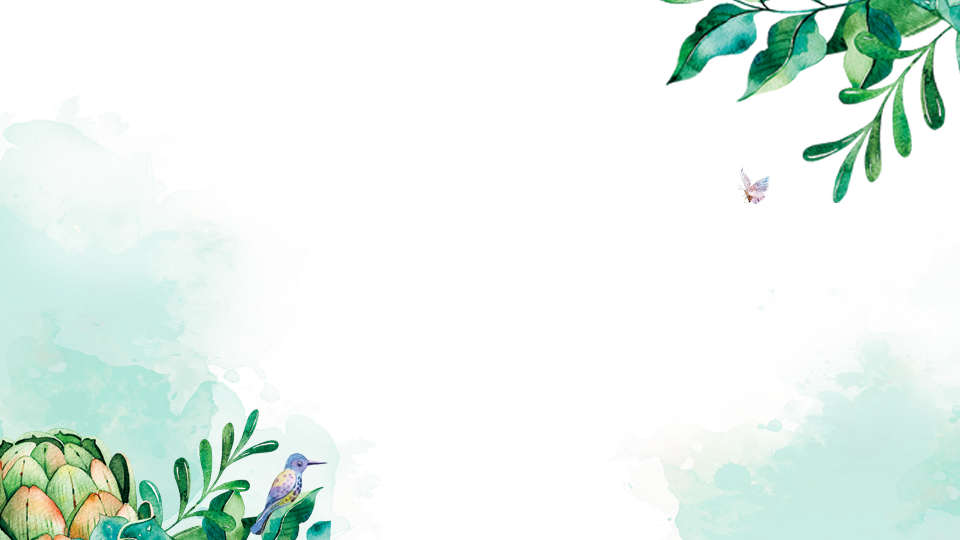 请在这输入标题内容文字
点击添加标题
您的内容打在这里，或者通过复制您的文本后，在此框中选择粘贴，并选择只保留文字。您的内容打在这里，或者通过复制您的文本后，在此框中选择粘贴，并选择只保留文字。
标题
您的内容打在这里，或者通过复制您的文本后，在此框中选择粘贴，并选择只保留文字。您的内容打在这里，或者通过复制您的文本后，在此框中选择粘贴，并选择只保留文字。
点击添加标题
标题
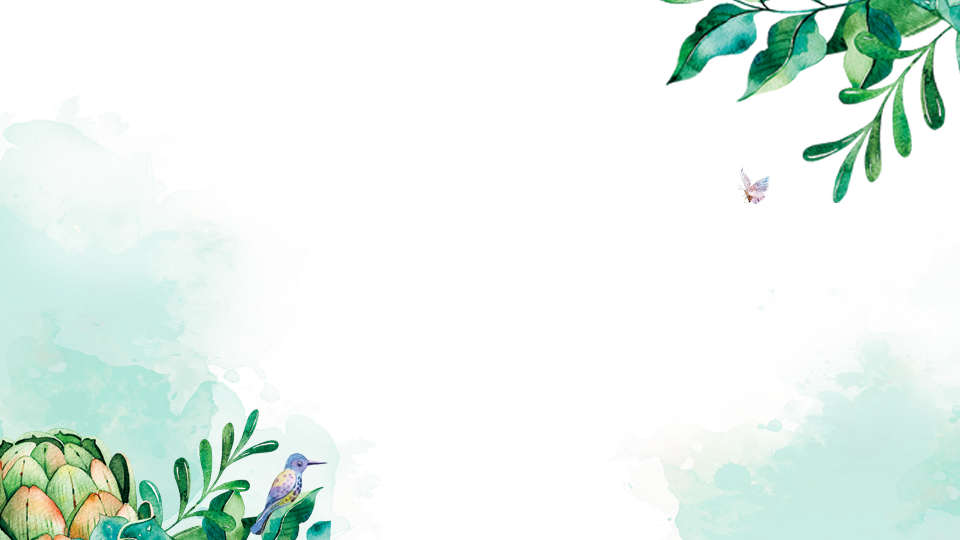 请在这输入标题内容文字
点击添加标题
您的内容打在这里，或者通过复制您的文本后，在此框中选择粘贴，并选择只保留文字。您的内容打在这里，或者通过复制您的文本后，在此框中选择粘贴，并选择只保留文字。
点击添加标题
您的内容打在这里，或者通过复制您的文本后，在此框中选择粘贴
点击添加标题
点击添加标题
您的内容打在这里，或者通过复制您的文本后，在此框中选择粘贴
您的内容打在这里，或者通过复制您的文本后，在此框中选择粘贴
点击添加标题
您的内容打在这里，或者通过复制您的文本后，在此框中选择粘贴
点击添加标题
您的内容打在这里，或者通过复制您的文本后，在此框中选择粘贴
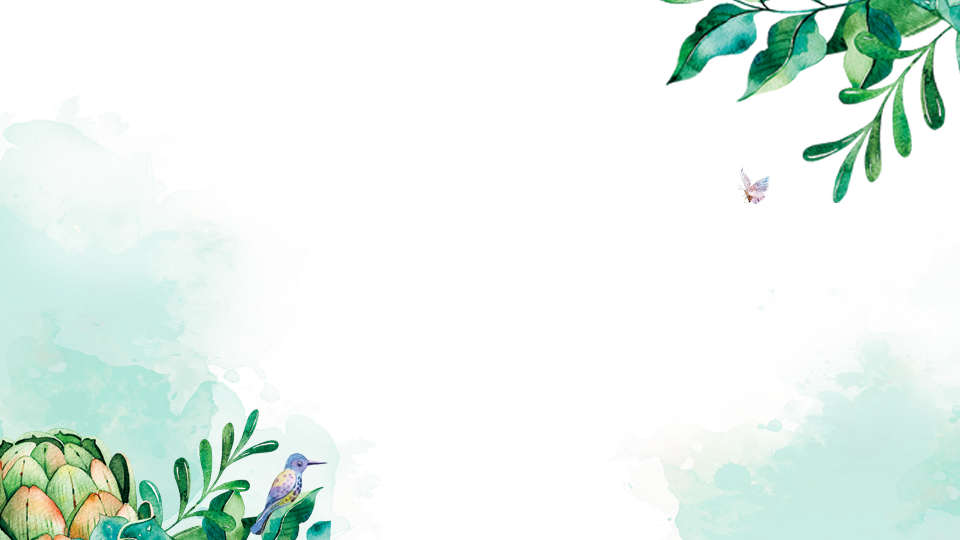 请在这输入标题内容文字
类型 A
1
此处添加详细文本描述，建议与标题相关并符合整体语言风格
类型 B
2
此处添加详细文本描述，建议与标题相关并符合整体语言风格
类型 C
3
此处添加详细文本描述，建议与标题相关并符合整体语言风格
类型 D
4
此处添加详细文本描述，建议与标题相关并符合整体语言风格
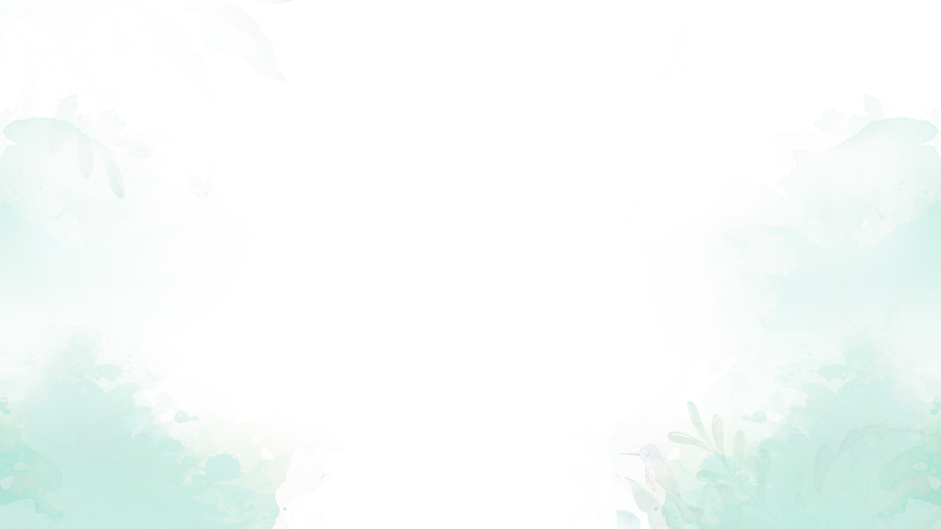 感谢您de收看
FLYING DREAMS PPT TEMPLATES
通用工作总结计划汇报ＰＰＴ模版